Title X Training
Assisting Homeless and Highly Mobile Students
in Oregon School Districts
Essential Legislation
McKinney-Vento 
Homeless Assistance Act
Education of Homeless Children & Youth

a.k.a.
ESEA  - Title X
[Speaker Notes: The McKinney-Vento Homeless Assistance Act is an omnibus piece of 1987 legislation, implemented in multiple federal agencies including Housing and Urban Development (HUD), Health & Human Services (HHS), Labor, USDA, Education, etc. MVA Subtitle VII-B, the Education of Homeless Children and Youth program (EHCY), was adopted under the ESEA as Title X in 2002.]
Essential Definition
-- HOMELESS --
Lack of a
fixed, regular and adequate 
nighttime residence
[Speaker Notes: Fixed residence: not temporary -- stationary, permanent, not subject to change

Regular residence: used on a regular (e.g., nightly) basis

Adequate residence: sufficient to meet both physical and psychological needs typically met in home environments]
K-12 Homeless Students in Oregon
[Speaker Notes: State total counts of K-12 homeless students have increased steadily. The dip in years 2012-13 and 2013-14 aligns with a major change in the method of data input at districts. During the recession from 2010-2012 , counts reach highs of around 20,000 students. The 2014-15 count, to be released in the fall, shows a total in the range of 22,500 students, with thousands more homeless children counted in preschool grades and younger.]
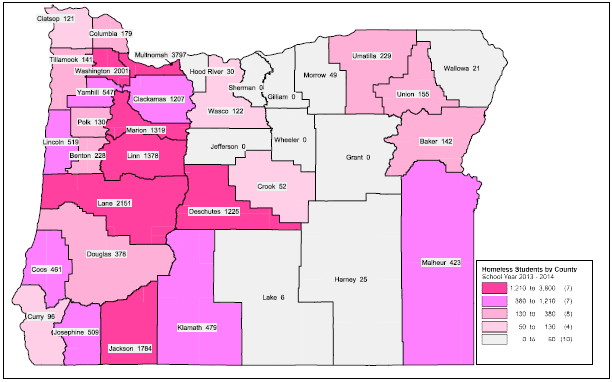 [Speaker Notes: Distribution of homeless students in Oregon Counties]
2013-14 School YearHomeless Students by Grade
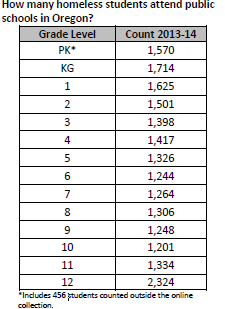 [Speaker Notes: Homeless student numbers are greater in early grades and also Grade 12.]
Ages of Homeless Students in Grade 12
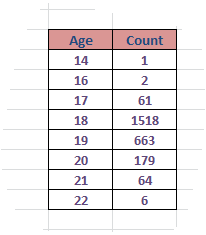 [Speaker Notes: Grade 12 homeless students may have been held back a grade or are 5th year seniors.]
Eligible Living Situations
Shelter or Transitional Housing
Unsheltered
Motel or Hotel
Doubled-up / Sharing Housing
[Speaker Notes: Four “homeless” living situations recognized by the McKinney-Vento Education Program.]
Oregon’s Homeless StudentLiving Situations
[Speaker Notes: Most of Oregon’s homeless students are in Doubled-Up living situations – like other states.]
Shelters and Transitional Housing
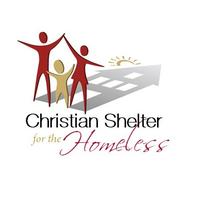 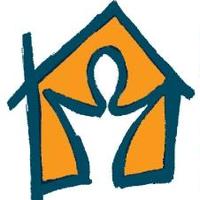 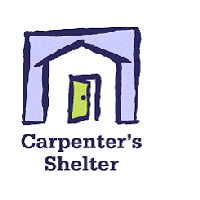 Unsheltered
Sleeping in a vehicle: car, trailer
Public spaces, parks, bus stations
Abandoned buildings, garages, sheds
Substandard housing features (e.g.): 
		lacking utilities
		unsafe, unfit for children
		overcrowded housing
[Speaker Notes: US Census: Overcrowded housing is >1.5 people per livable room]
Motel or Hotel
due to lack of alternatives, for reasons such as:

Cannot find rental housing due to lack of deposit money, rental history problems, felony record, etc. 

No other housing available

On a public housing voucher (counts as Shelter)
Doubled-Up / Sharing Housing
Staying with friends or relatives due to:
	 -loss of housing
	-economic hardship
	-other similar reason
May be terminated without notice
Determined on a case-by-case basis
Liaisons need to weigh circumstances of long-term situations to determine “permanency”
Doubled-Up and Overcrowded
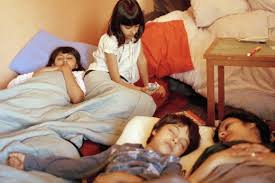 Unaccompanied Students
Not supervised by a parent or guardian 
Includes runaway, abandoned and “couch-surfing” youths
Have the same MV rights as children in homeless families
Can enroll themselves, without permission
Liaison may need to be emergency contact
Unaccompanied Homeless Children & Youth
[Speaker Notes: Unaccompanied homeless children are not all runaways.  Some younger children become unaccompanied when parents are incarcerated or deported, and children are left with friends or neighbors.]
Preschool and Younger
All districts must include public preschools and local Head Start programs in homeless data collection 

 May need to work with Head Start programs to see they provide children with SSIDs before count

Liaisons should connect with Early Learning Hubs (see next slide) for additional support
Early Learning Hubs by Region
Responsibilities of Districts
Designate an ACTIVE District Liaison

Post notices on rights of homeless students with Liaison contact information

Provide transportation to school-of-origin

Revise policies that create barriers
[Speaker Notes: Maintaining compliance with Title X involves ongoing attention by district administrators. ODE maintains state compliance with Title X by providing technical assistance to districts and to homeless parents and youths, conducting district risk assessments, monitoring and collaboration with state and local service providers.]
District Liaison Duties
Identify homeless students and younger siblings

Ensure access and enrollment in public schools

Facilitate student access to education and services, such as: counseling, preschool, Head Start, early intervention, school meals, health services, housing referrals, FAFSA

Arrange Transportation   if needed, for K-12 homeless students. Preschool transportation is optional but encouraged.

Report  Submit count data to ODE (June 2016)
Homeless Student Needs
School supplies, backpacks, hygiene products, clothing , shoes, coats and other essentials needed to attend school

Tutoring, credit recovery, other education services such as alternative ed., GED

Help families and youth obtain immunizations, health services, birth certificates, etc.
[Speaker Notes: Liaisons usually have standard school and hygiene supplies handy at their office. 
Backpacks and grade-level appropriate supplies are often needed.
Some Liaisons organize donations of goods and supplies.
Birth Certificate replacement fees can be covered with Title I-A funds (around $30).
Liaisons should refer families without health insurance to the Oregon Health Plan (OHP)]
Preschool-Age Children
Head Start programs try to prioritize enrollment of homeless children

Counts of homeless Head Start children are included in district of residence.

Refer homeless families with toddlers for screening and assessment for Early Intervention/Early Childhood Education
[Speaker Notes: Compulsory School Attendance not required until age 6, however parents of homeless and low income children are urged to enroll their children in preschool or Head Start as early as age 3.

Early Intervention screening is suggested for all young children in homeless families.  
Regional ESDs have EI/ECE programs.]
Professional Development
National Center for Homeless Education- NCHE http://www.serve.org/nche/  
Monthly webinar trainings for Liaisons, also topic briefs, toolkits, posters, etc.

Safe Schools - online all-staff training
http://www.safeschools.com/courses/index.php
Homeless Students: Awareness Understanding
Human Trafficking Awareness
[Speaker Notes: - All Liaisons should review information on NCHE website and participate in at least one webinar.

- NCHE Briefs include MV Act provisions in margins.

Abridged MVA available from State Coordinator to help respond to questions.

Many districts have all personnel take SafeSchools online training on Homeless Students – however, this training alone is insufficient for designated Liaisons (NCHE webinars and ODE trainings recommended).]
Uses of Title I-A Set-Asides
Funds may be used for services not ordinarily provided to other Title I students, such as:
Student  participation fees 
School clothing and shoes, including 
	    PE clothes and athletic shoes
Class materials and field trip fees
School supplies including backpacks
Birth Certificate replacement fee
Food & Water
Urgent medical and dental services
[Speaker Notes: Districts should first address needs of homeless students in non-Title I funded schools before using funds for other Title X purposes. 

Examples of items not covered: Computers, clothing for parents, class rings, yearbooks.

See ODE Homeless Education webpage for more information.]
Oregon Title X Program
ODE Homeless Education Website
http://www.ode.state.or.us/go/HomelessEd   

Oregon Liaison Listserv
Email Dona.Bolt@state.or.us to join
At Your Service!
Dona Bolt, State Coordinator
Homeless Education
(503) 947-5781
dona.bolt@state.or.us
Thanks for All You Do!!